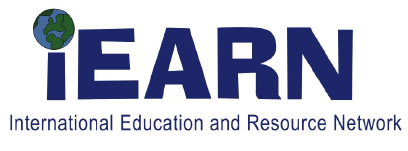 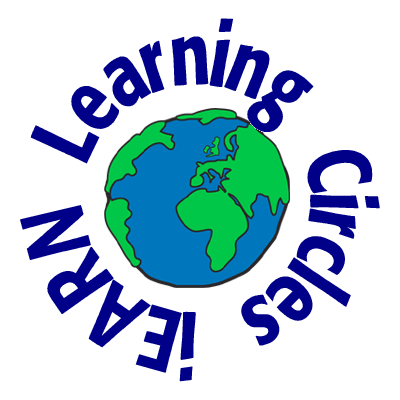 Our Favourite Music
Belarus, Canada, the USA, 
Spain, Pakistan
Prepared by
Students of the 7th form
Gymnasium No.1
Starye Dorogi
Belarus
Teacher 
Natasha Belozorovich
2014
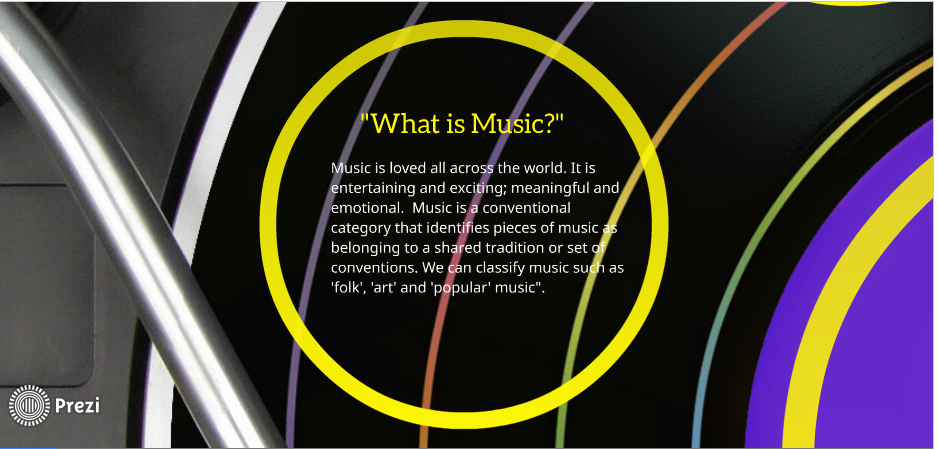 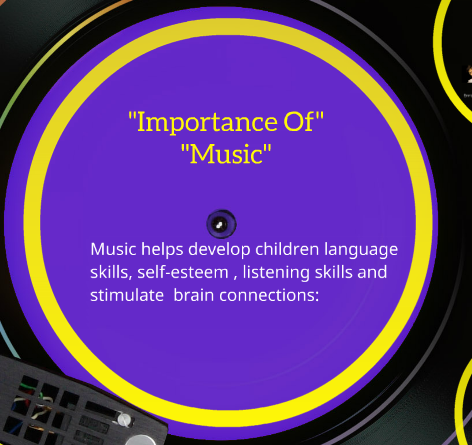 Our Favourite Kinds of Music
Belarus
Four people like classical music 
Two people like chanson . 
Two people like rock music .
Canada, NB
Pop
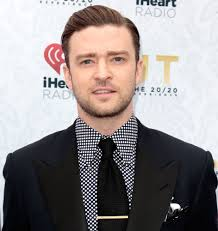 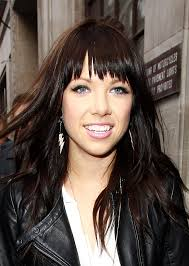 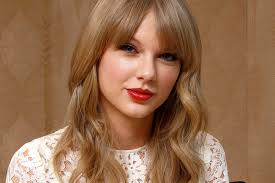 Canada, NB
Rap
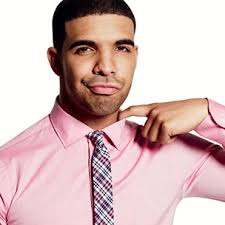 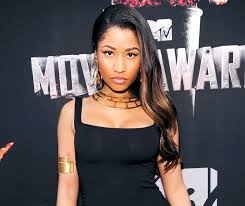 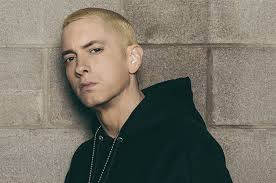 Canada, NB
Country
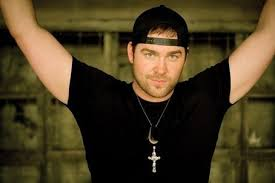 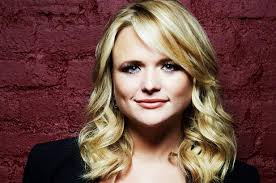 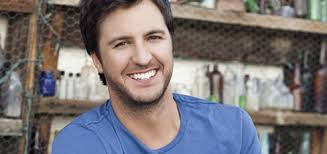 Canada, NB
Gospel
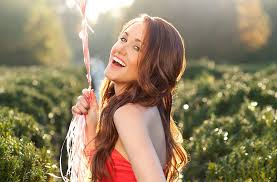 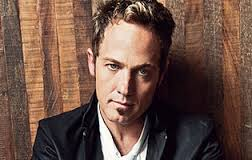 Canada, NB
Indie Music
Indie music (independent music) is a music genre originated in the U.K. (United Kingdom) in the 1950`s.

Some bands of this genre include:

1. Arctic monkeys
2. Arcade Fire
3. Death Cab for cutie
4. Vampire weekend
5. Two Door Cinema Club
6. The Kooks
7. The XX
8. Florence and the Machine
9. The Killers
10. Foster the People
[Speaker Notes: Indie music (independent music) is a music genre originated in the U.K. (United Kingdom) in the 1950`s.

Some bands of this genre include:

1. Arctic monkeys
2. Arcade Fire
3. Death Cab for cutie
4. Vampire weekend
5. Two Door Cinema Club
6. The Kooks
7. The XX
8. Florence and the Machine
9. The Killers
10. Foster the People]
Canada, NB
Rock Music


Rock music (rock and roll) is a genre originated in the U.S.A. (United States) in 1950`s.

Some bands of this genre include:

1. Led Zeppelin
2. Aerosmith
3. The Beatles
4. Green Day
5. Kiss
6. Metalica
7. Red hot Chili Peppers
8. Falling In Reverse
9. Black Veil Brides
10. Bring me the Horizon
[Speaker Notes: Rock music (rock and roll) is a genre originated in the U.S.A. (United States) in 1950`s.

Some bands of this genre include:

1. Led Zeppelin
2. Aerosmith
3. The Beatles
4. Green Day
5. Kiss
6. Metalica
7. Red hot Chili Peppers
8. Falling In Reverse
9. Black Veil Brides
10. Bring me the Horizon]
Canada, Wilson Beach
Students in our school enjoy Heavy Metal, Classic Rock, and Pop.
Younger students in our school enjoy singers like Selena Gomez, Ariana Grande, Demi Levato, Iggy Azalea, Taylor Swift and Nikki Minaj.
The USA
Country music is very popular here
Brad paisley a huge country star born and raised really close t our school only a few miles away!
Blake Shelton married to Maranda Lambert also a very popular too.
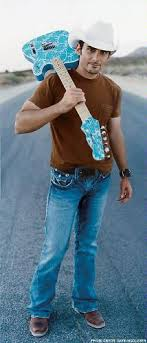 Brad Paisley
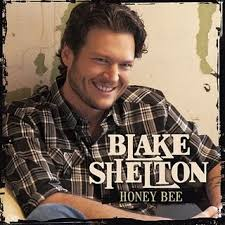 Blake Shelton
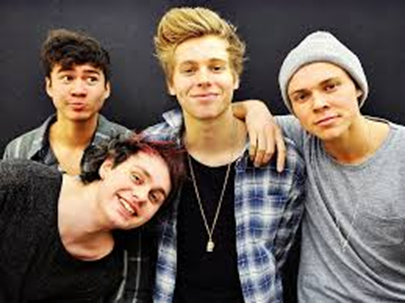 The USA
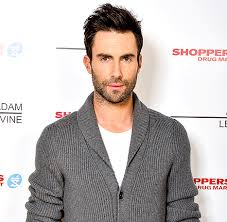 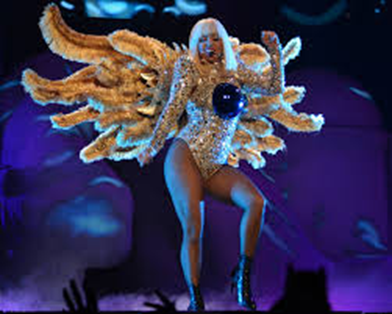 Pop Music
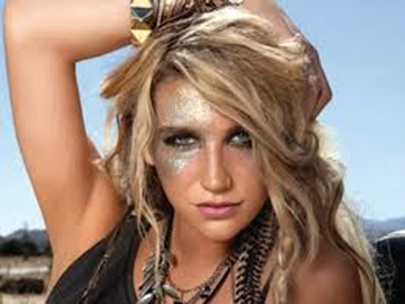 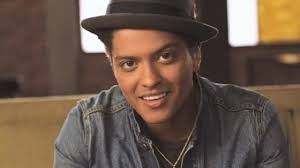 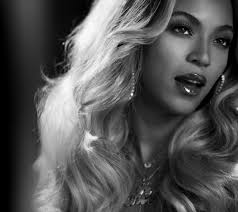 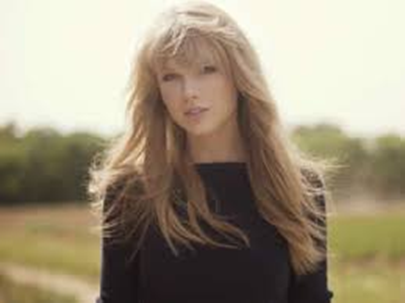 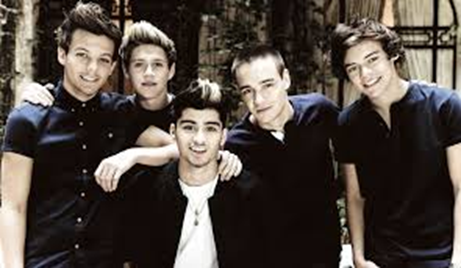 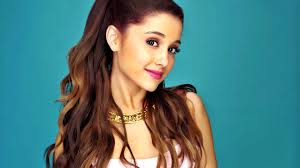 Spain
TXARANGO
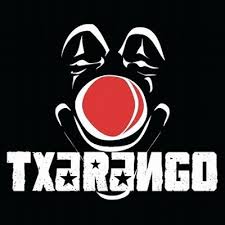 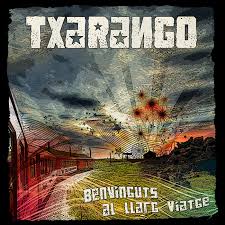 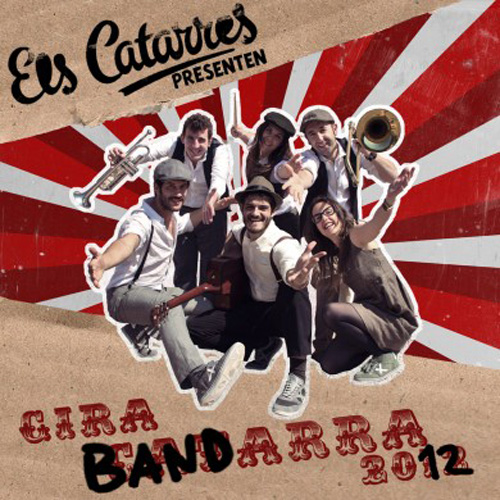 Spain
Our favourite group of music is Catarres.We love music in catalan, because it is our language¡
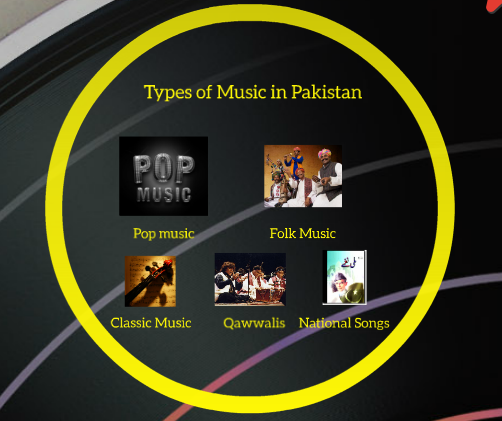 Our Favourite Singers
Belarus
Egor Creed
Famous Egor once posted on You tube his first role of love in the network.
Famous songs
New Year songs, Puzzle , Inspiration , Out of time , Smile.
Interesting facts
Egor creed-rising star in the rap and pop music. Originally, as a rapper he has achieved little popularity in his home town Penza. And afher a while, when he was noticed  by Timati, he began to conquer the whole Russia.
Canada, NB
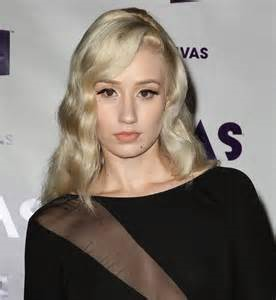 Singers that girls like
Ariana Grande
Nikki Monaj
Jessie J
Iggy Azalea
Charlie XCX
Taylor Swift
Meghan Trainor
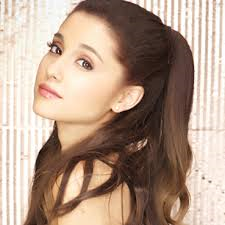 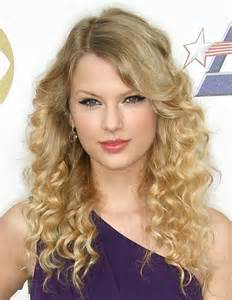 Canada, NB
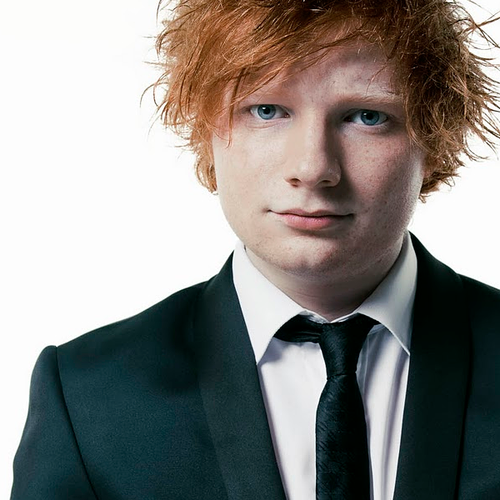 Singers that boys like
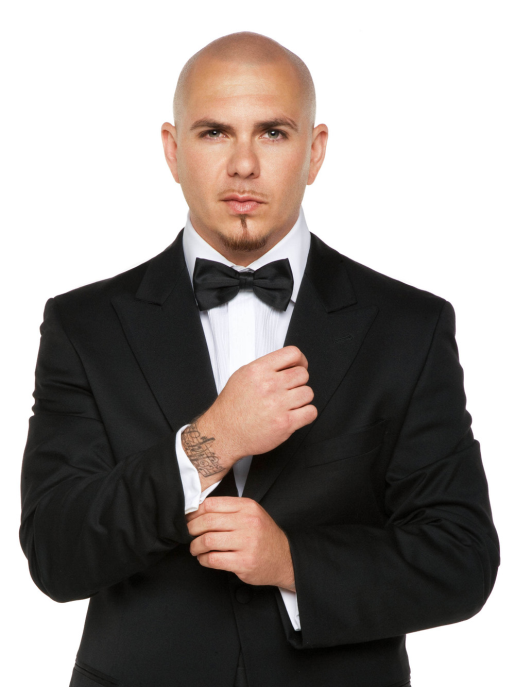 Ed Sheeran
Hedley
Maroon 5
Marianas Trench
Eminem
Pitbull
Red Hot Chili Peppers
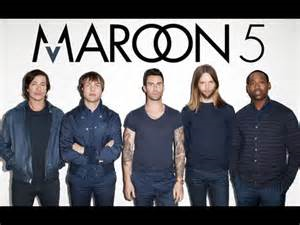 Canada, NB
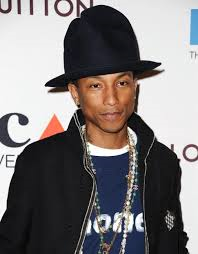 Singers that both genders like
-    Sam Smith
Daft Punk
Pharrell Williams
One Republic
Imagine Dragons
Macklemore and Ryan Lewis
Robin Thicke
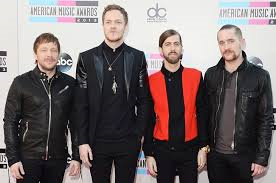 Canada, NB
Songs that girls like
Shake it off
I`m all about that bass
Bang Bang
Stay with me
Boom Clap
Problem
Canada, NB
Songs that boys like
-    Rap God
How you remind me
Burn it to the ground
Turn down for what
Light Em Up
o
Canada, NB
Songs that both genders like
Anaconda
Sing
Happy
Best Day of my Life
Rude
Am I wrong
Canada, NB
Our class voted who were the best female singers. This is what we picked.
Canada, NB
Our class voted who were the best male singers. This is what we picked.
Canada, Wilson Beach
Singers our school enjoys
Most of the students in our school like Rock Rap, and Country. Favorite country singers are Luke Bryan, Toby Keith, Sam Hunt and Brantley Gilbert. Eminem is another rap singer students in our school enjoys.
Canada, Wilson Beach
Favorite Bands
AC/DC
Hollywood Undead
All Time Low
Pierce The Veil
Eminem (singer)
Nickleback
Florida Georgia Line
Lady Antabellum
Zac Brown Band
Country Bands
Rap and Rock Bands
Canada, Wilson Beach
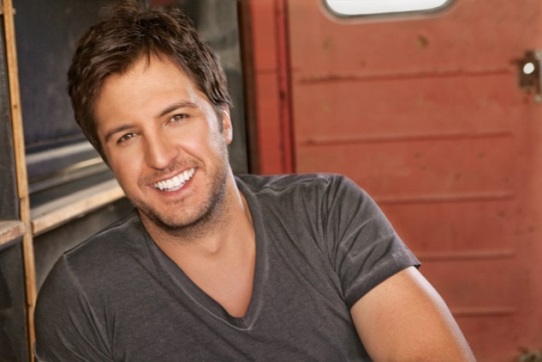 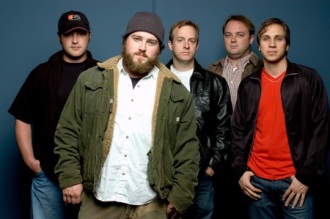 Eminem, Zac Brown Band, Luke Bryan, Lady Antebellum, All Time Low, Hollywood Undead, and NickleBack
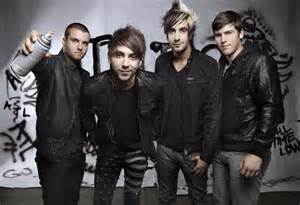 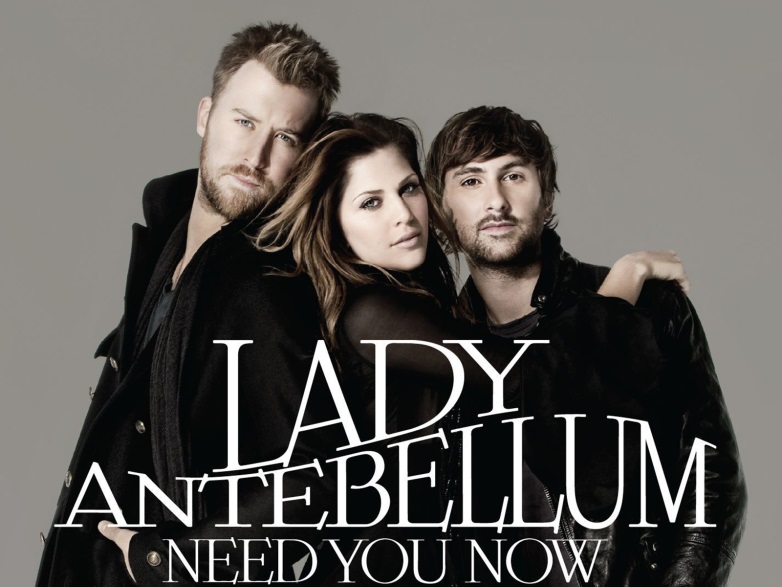 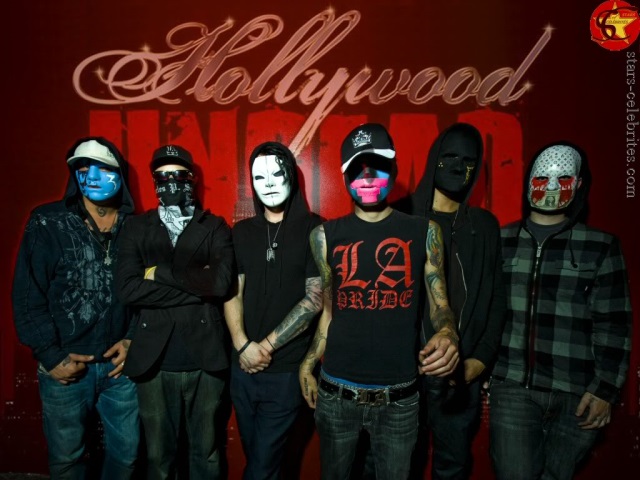 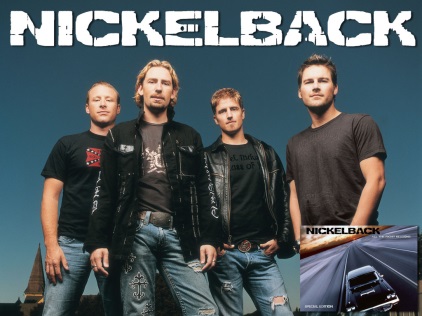 Canada, Wilson Beach
Demi Lovato, Iggy Azeala, Selena Gomez, Katy Perry, Taylor Swift, Nikki Minaj, and Ariana Grande
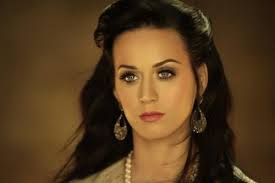 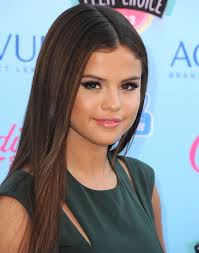 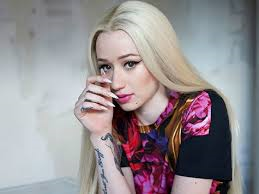 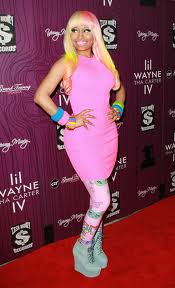 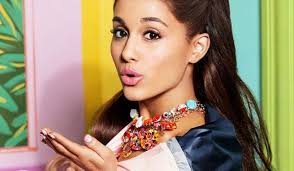 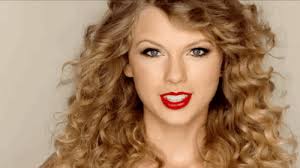 The USA
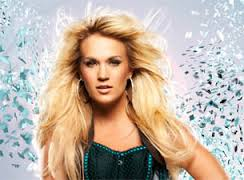 Female country artist
Carrie Underwood
Dolly Parton
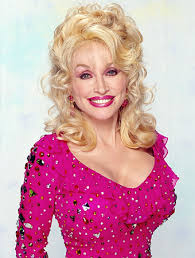 These are just a few country artist 
-Maranda Lambert
-Carrie Underwood
-Cassie Muscraves
- Dolly Parton (an older artist)
Canada, Wilson Beach
Eminem Rap Singer and Artist
Eminem was born on October 17 1972 his real name is Marshall Bruce Mathers the 3rd his other stage name is Slim Shady. He is also apart of a group called D12. Eminem or Marshall is a well known American rapper, singer, recording producer, and artist/song writer.
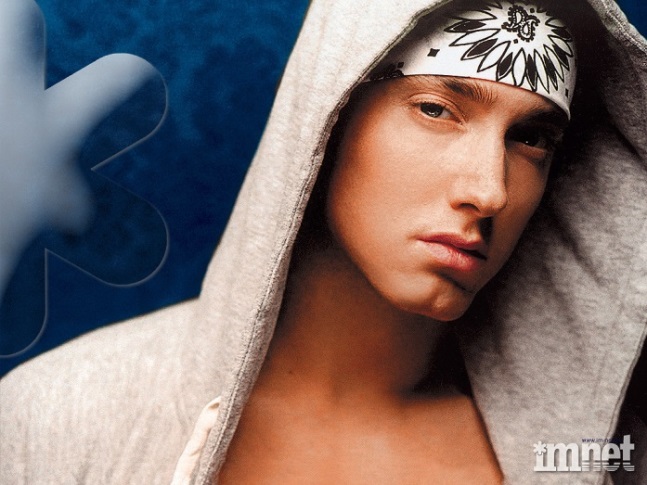 Canada, Wilson Beach
Lady Antebellum
Lady Antebellum is a country/pop group. They are originally from Nashville Tennessee and were formed in 2006. They became popular in in 2007 when they sang on the Jim Brickman show. They have released 5 albums including 1 Christmas album.
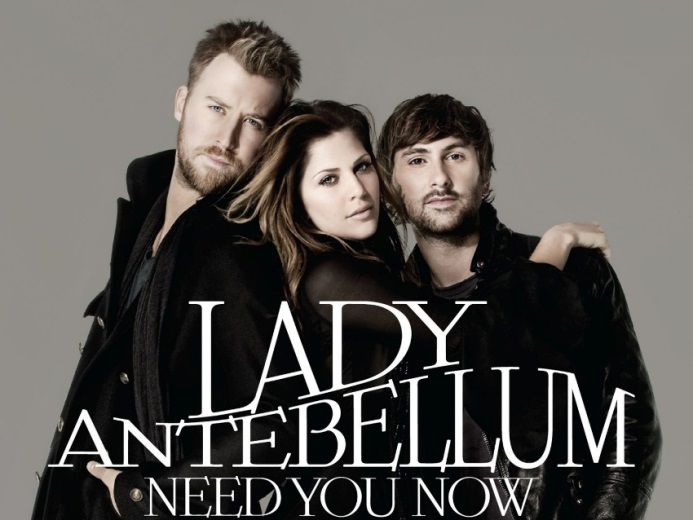 The USA
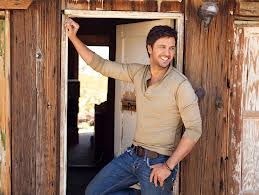 Male country artist
Luke
Bryan
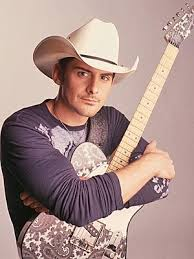 Brad Paisly
Jason Aldean
-Darias Rucker
-Blake Shelton
-Luke Bryan
-Jason Aldean
-Brad Paisley  ( These are only some of them)
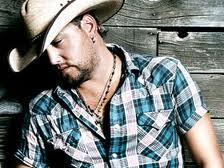 The USA
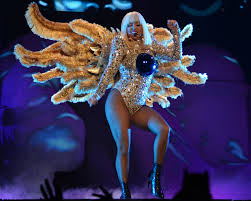 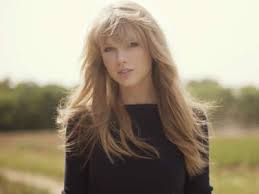 Female Pop artist
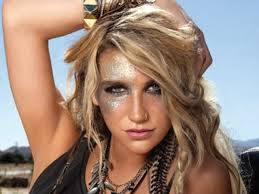 -Ariana Grande
-Lady Gaga 
-Taylor Swift
-Kesha 
-Beyonce
The USA
Male pop artist
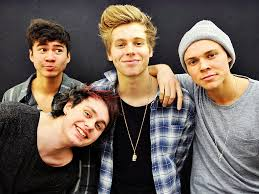 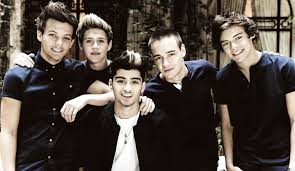 Bruno Mars
Adam Leveane
5 Seconds of summer
One Direction
Spain
STORY OF TXARANGO
Our favourite music is Catalan rock (txarango).
Txarango is a famous group of Catalan music. Txarango has two albums: “EL LLARG VIATGE” AND “SOMRIU”
EL LLARG VIATGE- consists on 14 songs: reggae, cúmbia, dub and pop.
Place of Origin: Ripoll , Catalonia.
Years active Since: 2010.
40
Spain
MEMBERS OF TXARANGO: Alguer Miquel , Marcel Lázara 'Tito' , Sergi Carbonell 'Hipi' , Joaquim Canals , Àlex Pujols , Pau Puig , Ivan López  i Jordi Barnola..
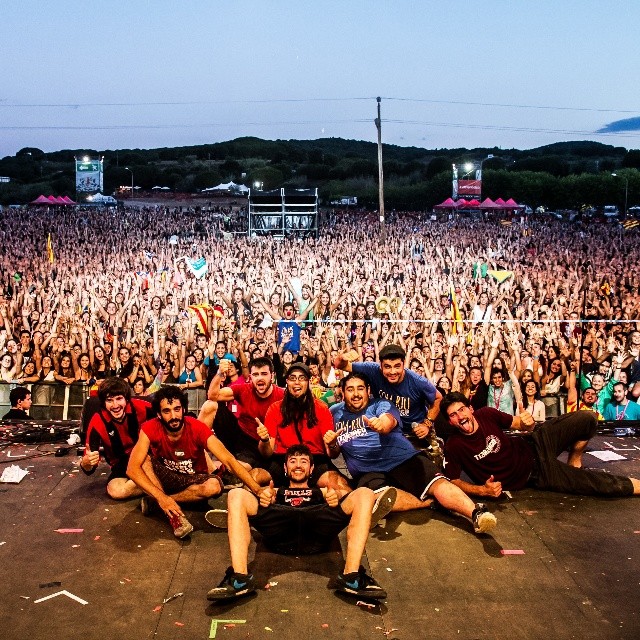 41
Spain
SONGS OF TXARANGOLLARG VIATGE
BENBINGUTS                         
EN CARABANA
UN PAM DE NAS
SUEÑA COMO UN NIÑO
DANSA DEL VESTIT
42
Spain
COM DUES GOTES D’AIGUA
Com tu, com jo, la mateixa sangfills d'una mateixa panxa.Com tu, com jo, la mateixa sangenergia que ens enganxa.
like you, like me, the same blood, children of the same mother . like you, like me, the same blood, energy that  stick us .
43
Spain
EN CARABANA
M'he enrolat al circ i ara hi vaig en caravanai ara a cada poble un clown hi fa paradam'he enrolat al circ i ara hi vaig en caravanai ara a cada poble un clown hi fa parada
I am working in  the circus and now I go in caravan and now in  each village a clown stops I am working in the circus and now I go in
    caravan and now in each village a clown stops
44
Spain
Photo of group(Els Catarres)
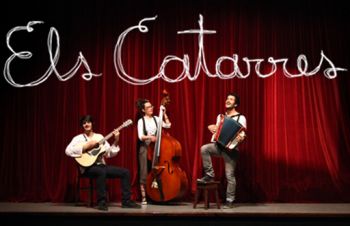 Group was formed in 2010 and the
29 of november they published their first CD.
Spain
I wanted to sing , sing and even to lose the voice due to the passion of just a moment where the only thing that matters to me is the present .
Jo volia cantar, cantari si cal perdre-hi la veu en la passió d'un sol momenton l'únic que m'importa és el present..
English
Catalan
Spain
Roser Cruells
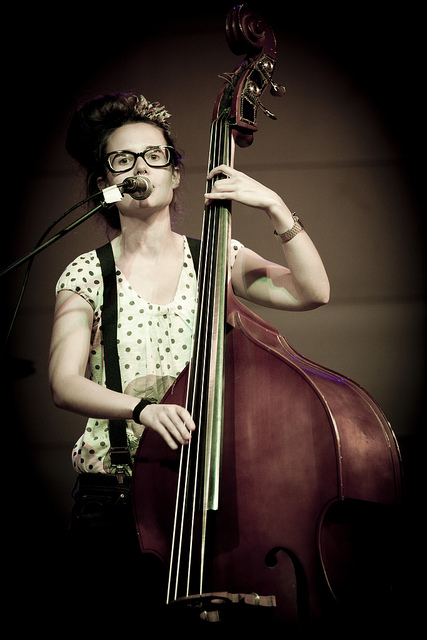 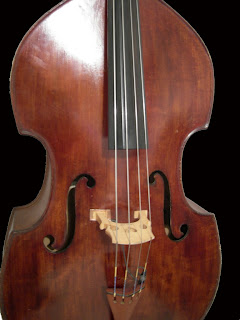 This is your bass
She is Roser
Spain
Èric Vergés
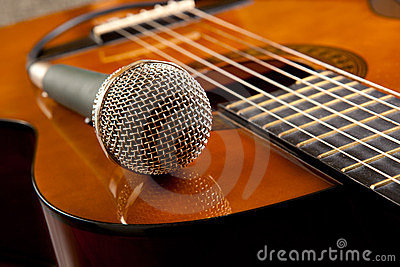 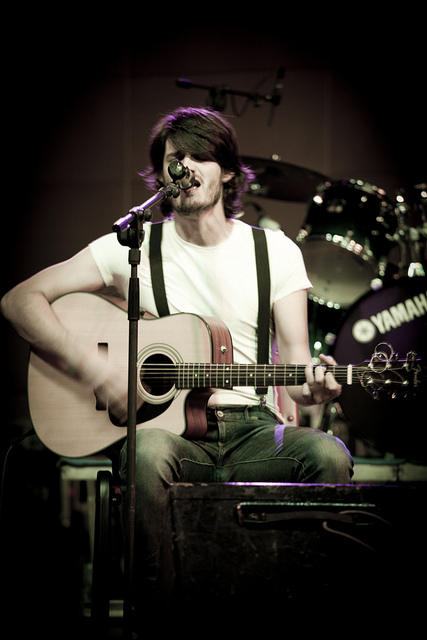 This is his guitar.
He is singer.
He is Èric
Spain
Jan Rivera Prats
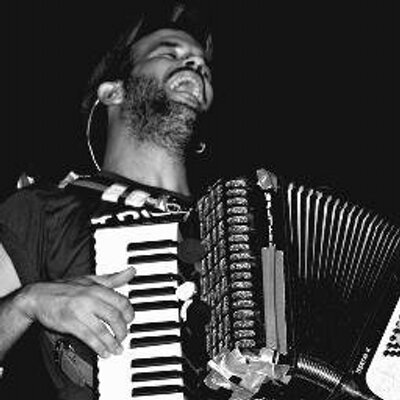 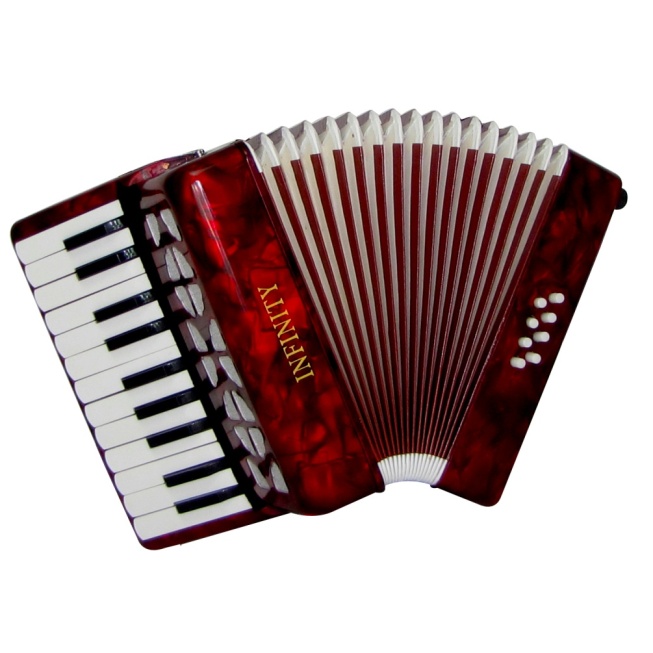 This is his accordion
He is Jan
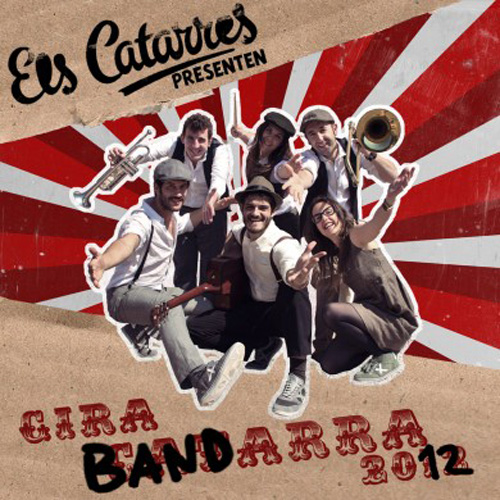 Spain
Our favourite group of music is Catarres.We love music in catalan, because it is our language¡
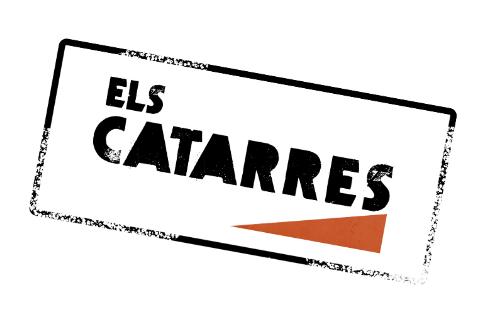 The logo of Catarres is:
Spain
Spain
The most popular song is Vull estar en tu.(I want to be with you)
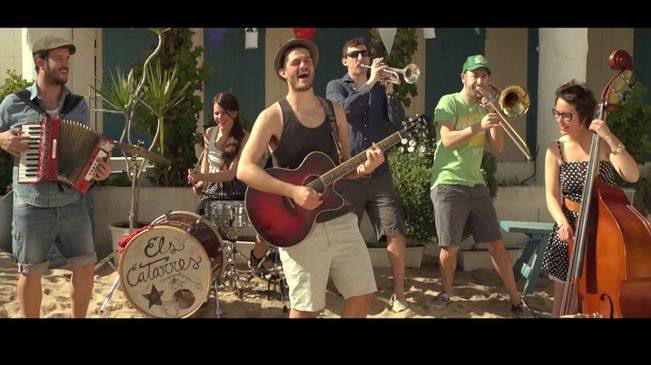 Spain
The videoclip most popular of catarres is jenniferhttps://www.youtube.com/watch?v=y0bx_PVZA8Y
Pakistan
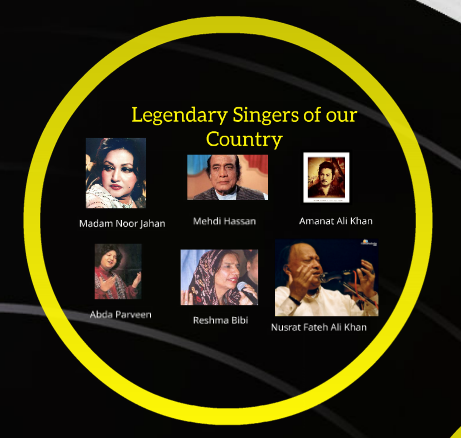 Pakistan
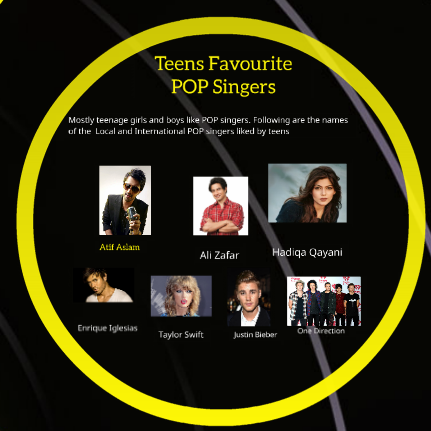 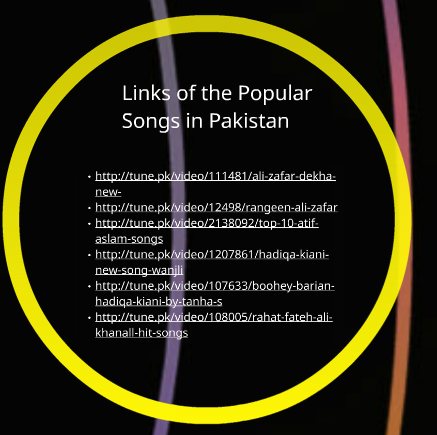 Musical Instruments We Can Play
Canada, Wilson Beach
Instruments played in our school
In our school some students enjoy playing the acoustic or electric guitar, piano, violin, drums and the bass. Some students in our school also like to sing.
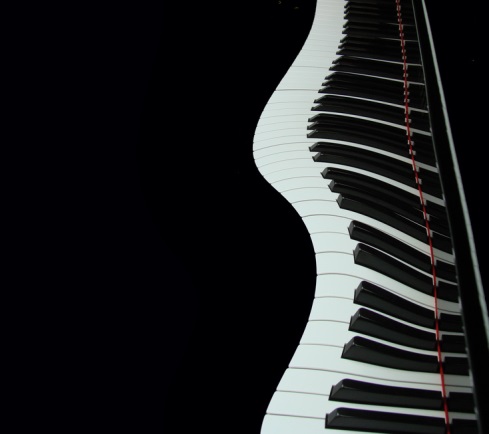 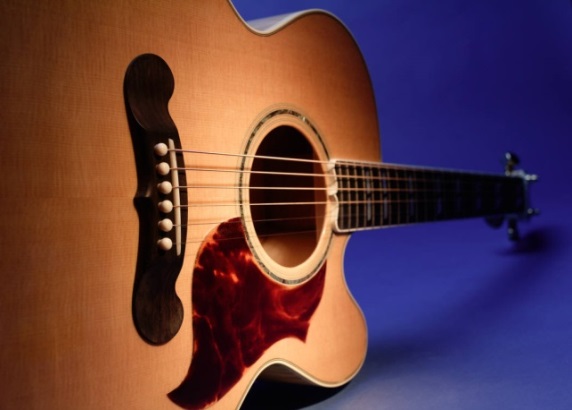 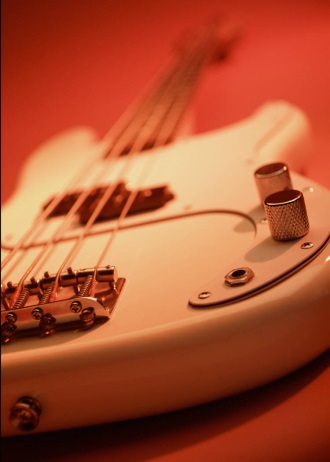 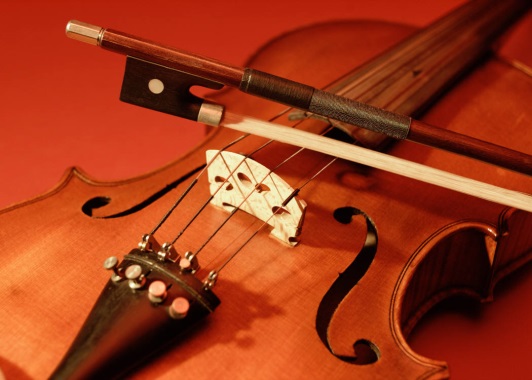 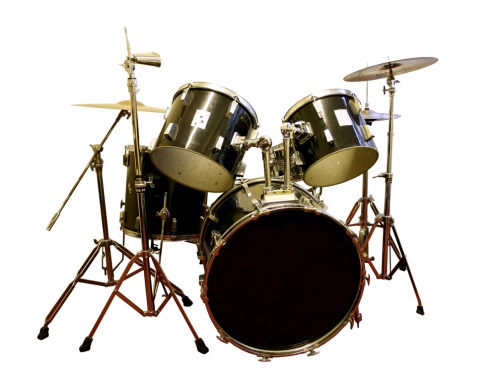 Spain
INSTRUMENTS
Voice, Guitar, Piano, Bass, Drums Percussion, Tenor Saxophone & Trumpet.
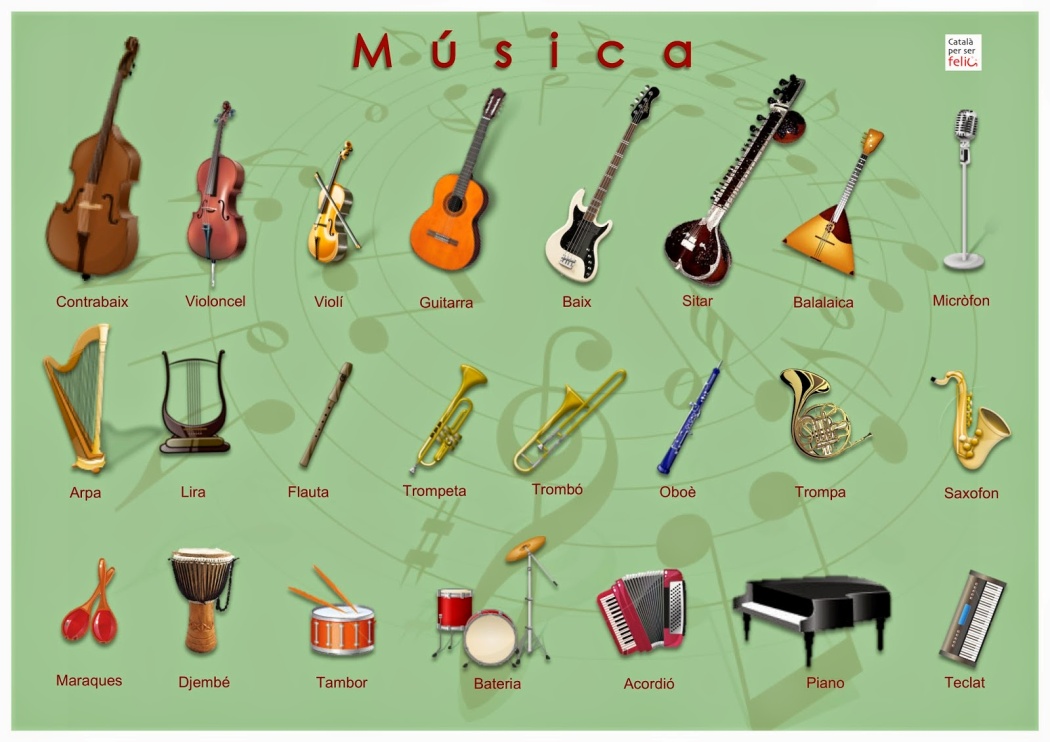 Thank you 
for your great projects!